«Учитель живёт до тех пор, пока учится, как только он перестает учиться, в нём умирает учитель»
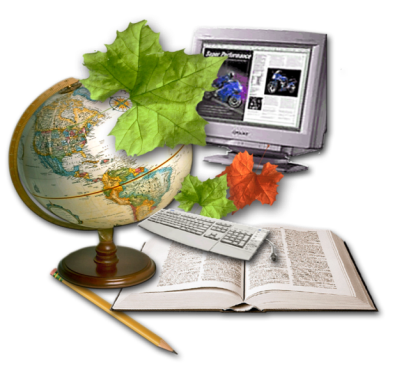 К.Д.Ушинский
МБДОУ Чупинский детский сад
Самообразование – основа успешной работы педагога.
Результаты работы за 2020-21 учебный год
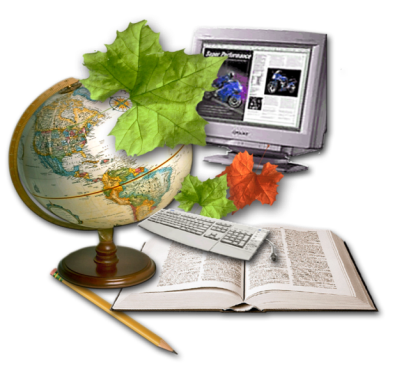 25.05.2021 года
Педсовет подготовила и провела старший воспитатель Пашкова Г.Н.
Если процесс образования:
осуществляется добровольно; 
осуществляется сознательно; 
планируется, управляется и контролируется самим человеком; 
необходим для совершенствования каких-либо качеств или навыков, 
то речь идет о самообразовании.
Мотивы, побуждающие педагога  к самообразованию:
Ежедневная работа с информацией. 
Готовясь к занятию, к проектной деятельности с воспитанниками, к родительскому собранию, к тематическому мероприятию и т.д. у педагога возникает необходимость поиска и анализа новой информации.
Мотивы, побуждающие преподавателя к самообразованию:
2. Желание творчества. 
Педагог – профессия творческая. Творческий человек не сможет из года в год работать по одному и тому же плану занятия или сценарию. Всегда появляется желание большего. Работа должна быть интересной и доставлять удовольствие.
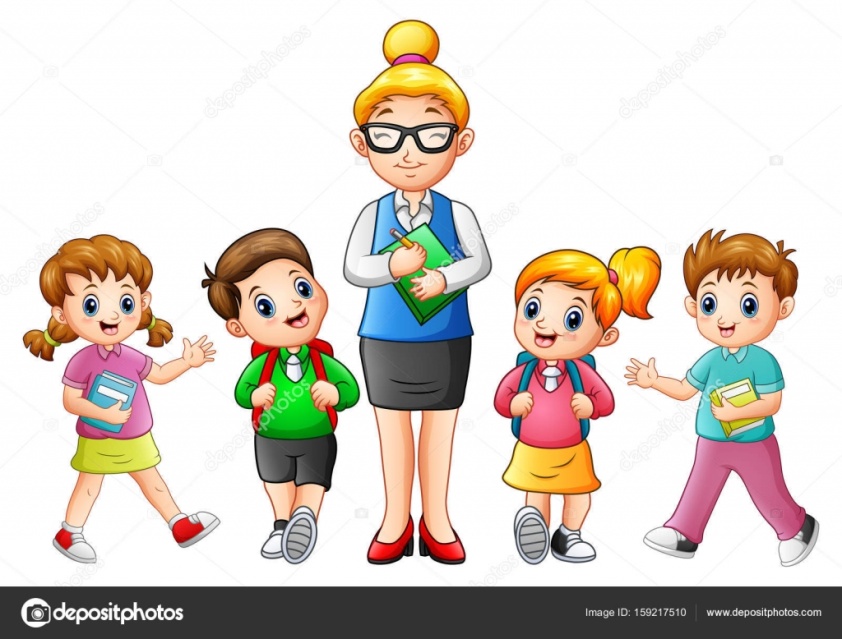 Самообразование как
постоянная  деятельность педагога включает:

Изучение теоретических вопросов по теме самообразования;
Участие  в  педсоветах, методических  советах;
Взаимопосещение занятий своих  коллег, обмен  мнениями  по  вопросам  организации  занятий, содержания  обучения,  методов  воспитания;
Разработку  и  практическую  апробацию  разных  форм  занятий или других мероприятий.
ЦЕЛЬ: 
 анализ и результаты работы педагогов по самообразованию
за 2020-21 учебный год
Задачи:
Представить  творческие отчёты педагогов по самообразованию.
Принять локальные акты:
Рабочая программа воспитания;
Календарный план к рабочей программе воспитания;
Формы, периодичность и порядок текущего контроля успеваемости и промежуточной аттестации обучающихся (воспитанников) МБДОУ Чупинского детского сада;
Режим занятий обучающихся (воспитанников) МБДОУ Чупинского детского сада;
Положение об организации административного контроля образовательной деятельности ;
Антикоррупционная политика МБДОУ Чупинского детского сада;
Стандарты и процедуры, направленные на обеспечение добросовестной работы и поведения работников .
Отчеты педагогов по самообразованию:
Показалась ли вам ваша тема интересной?
 Принесла ли работа над темой пользу во взаимодействии с воспитанниками?
Арапова Г.Н., Хеймо В.П.
Бабкина А.Г.
Гагарина Н.В.
Казаченок О.Е.
Соколова Л.Ю.
Панина Н.Б.
Ламова О.И.
Епишина М.В.
Шитикова Д.Ю.
Григорьева Н.О.
Этапы работы над темой самообразования:
I этап: Определение темы, знакомство с передовым педагогическим опытом, постановка целей и задач. 
II  этап: Выбор теоретического материала, практических методов; формирование  теоретической основы будущей работы. 
III этап: Адаптация теоретического материала к конкретной ситуации (группе воспитанников); апробирование на практике выбранных методов; мониторинг, анкетирование. Выступление с сообщением на Педсовете.
IV этап: Создание собственных наработок в русле выбранной темы с опорой на теоретический материал; апробация, коррекция, отслеживание результативности, рекомендации.
V этап: Систематизация материала по теме, обобщение, оформление в виде творческой работы, подготовка к защите. Выступление на Педагогическом совете.
Алгоритм составления плана по самообразованию
  
 На основании выбранной темы педагог разрабатывает личный план работы над поставленной перед собой  проблемой. 
В плане указываются:
название темы
цели
задачи
предполагаемый результат
этапы работы
сроки выполнения каждого этапа
действия и мероприятия,  проводимые в процессе работы над темой
способ демонстрации результата проделанной работы
форма отчета по проделанной работе
Результат самообразования:

Каждая деятельность бессмысленна, если в её результате не создается некий продукт, или нет каких-либо достижений. И в личном плане самообразования педагога обязательно должен быть список результатов, которые должны быть достигнуты за определенный срок. Каковы могут быть результаты самообразования педагога детского сада? 
• повышение качества проведения занятий, проектной деятельности или других запланированных мероприятий.• разработанные или изданные методические пособия, статьи, учебники, программы, сценарии, исследования.• разработка новых форм, методов и приемов обучения.• доклады, выступления.• разработка дидактических материалов, наглядных пособий.• выработка методических рекомендаций . • разработка и проведение открытых занятий по собственным, новаторским технологиям.• создание комплектов педагогических разработок.
Продуктивность процесса самообразования Самообразование педагога будет продуктивным, если:
• В процессе самообразования реализуется потребность педагога к собственному развитию и саморазвитию. • Педагог владеет способами самопознания и самоанализа педагогического опыта. • Педагог обладает развитой способностью к рефлексии. • работа над темой включает в себя возможность исследовательской, поисковой деятельности. • Педагог обладает готовностью к педагогическому творчеству. • Осуществляется взаимосвязь личностного и профессионального развития и саморазвития.
Примерное содержание папки по самообразованию:
1. Титульный лист
2.Содержание
3.  Перспективный план самообразовательной деятельности на 3-5 лет.
Изучение психолого-педагогической литературы
Разработка программно-методического обеспечения образовательного процесса
Обобщение собственного опыта педагогической деятельности
Участие в системе методической работы школы
4.  Анализ самообразовательной деятельности за прошлый учебный год
Индивидуальный план самообразовательной деятельности на текущий год
6. Теоретическая часть (изучение литературы по теме, знакомство с    практическим опытом работы по данной проблеме)
7. Практическая часть (разработка дидактических материалов для практического внедрения, конспекты уроков, внеклассных мероприятий)
«Образование только тогда считается законченным, когда человек становиться способным к дальнейшему саморазвитию »
			                          А. Дистервег
(немецкий педагог, последователь Песталоцци)
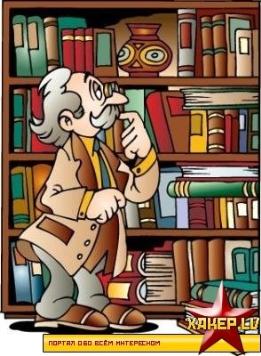 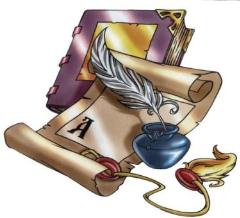 Решение Педсовета:
Отметить положительный опыт всех педагогов , предоставивших  творческий отчёт 
Продолжать постоянную деятельность по самообразованию. 
Шире использовать систему повышения квалификации через участие в сетевых консультациях, вебинарах, как одну из форм самообразования педагогических работников.
Принять локальные акты:
Локальные акты:
Рабочая программа воспитания;
Календарный план к рабочей программе воспитания;
Программа развития МБДОУ Чупинского детского сада.
Формы, периодичность и порядок текущего контроля успеваемости и промежуточной аттестации обучающихся (воспитанников) МБДОУ Чупинского детского сада;
Режим занятий обучающихся (воспитанников) МБДОУ Чупинского детского сада;
Положение об организации административного контроля образовательной деятельности ;
Антикоррупционная политика МБДОУ Чупинского детского сада;
Стандарты и процедуры, направленные на обеспечение добросовестной работы и поведения работников .
Учебный план на 2021-22 учебный год.
Календарный график работы на 2021-2022 уч.год.
Основную и адаптированную образовательные программы дошкольного образования МБДОУ Чупинского детского сада на новый учебный год.
Рабочие программы на 2021-2022 учебный год.
План внутреннего контроля на 2021-22 уч.г.
5. В связи с завершением общеобразовательной программы дошкольного образования в подготовительной к школе группе и выпуском в начальную школу отчислить с 31.08.2021 года 16 воспитанников детского сада;
6. На основании заявления родителей Артамонова Егора и Кузнецова семёна разрешить данным воспитанникам дублирование программы подготовительной к школе группы.
7. Согласовать списки воспитанников по возрастным группам на 2021-2022 учебный год.